Tours ツアー【Tokyo・都内】
T002 T003 Tsukiji Market Tour築地
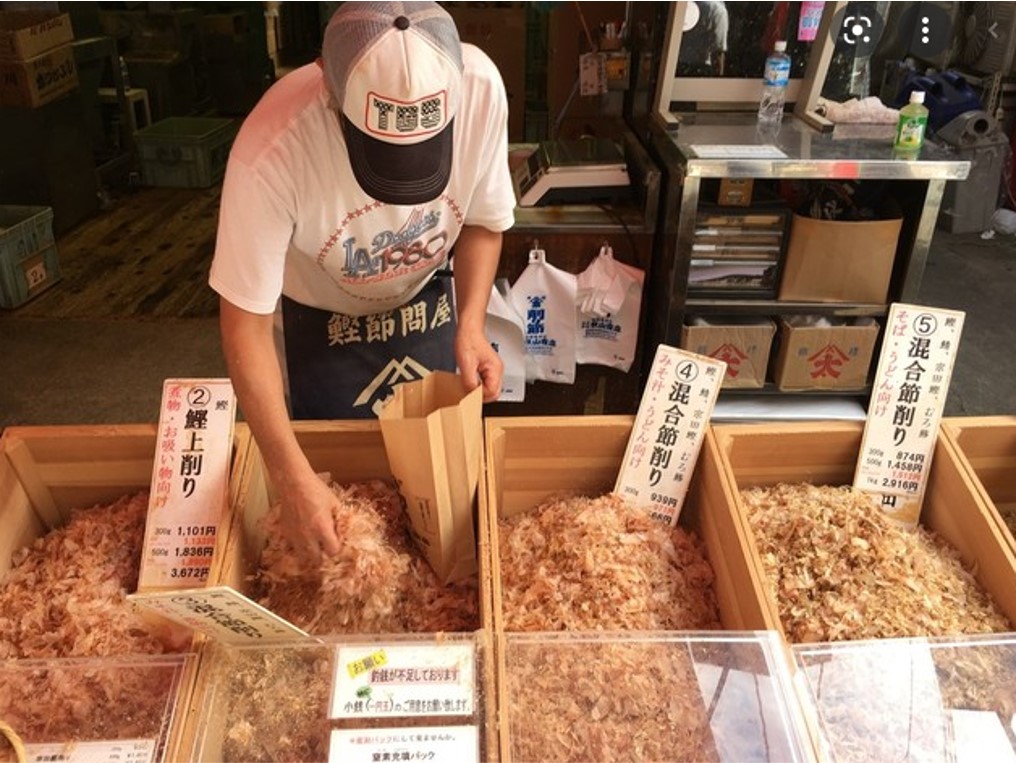 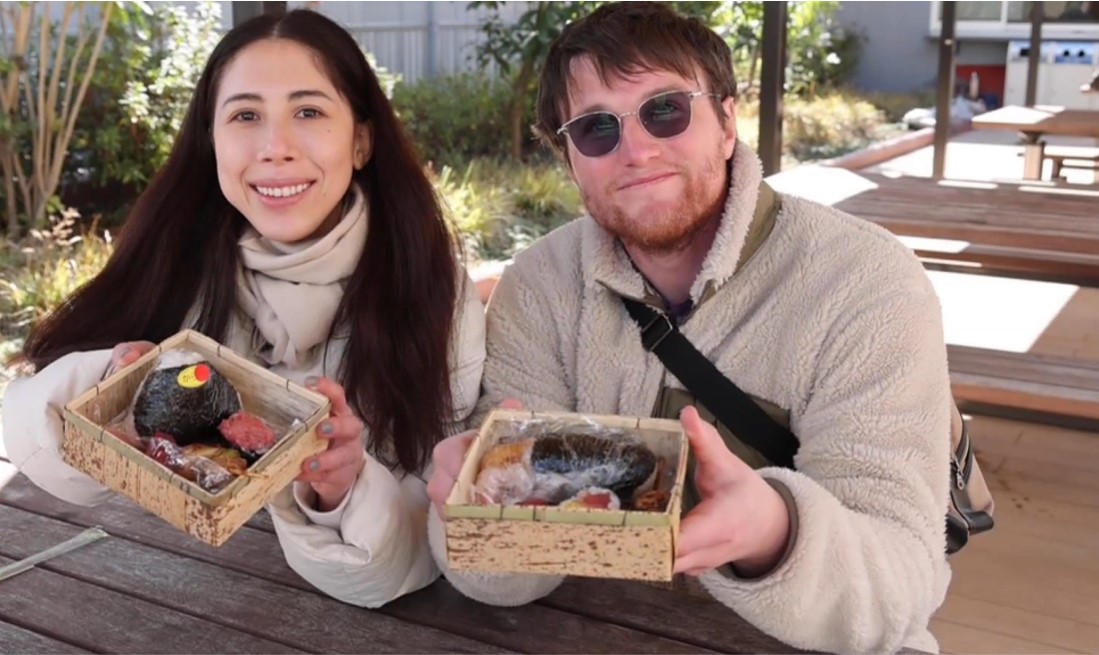 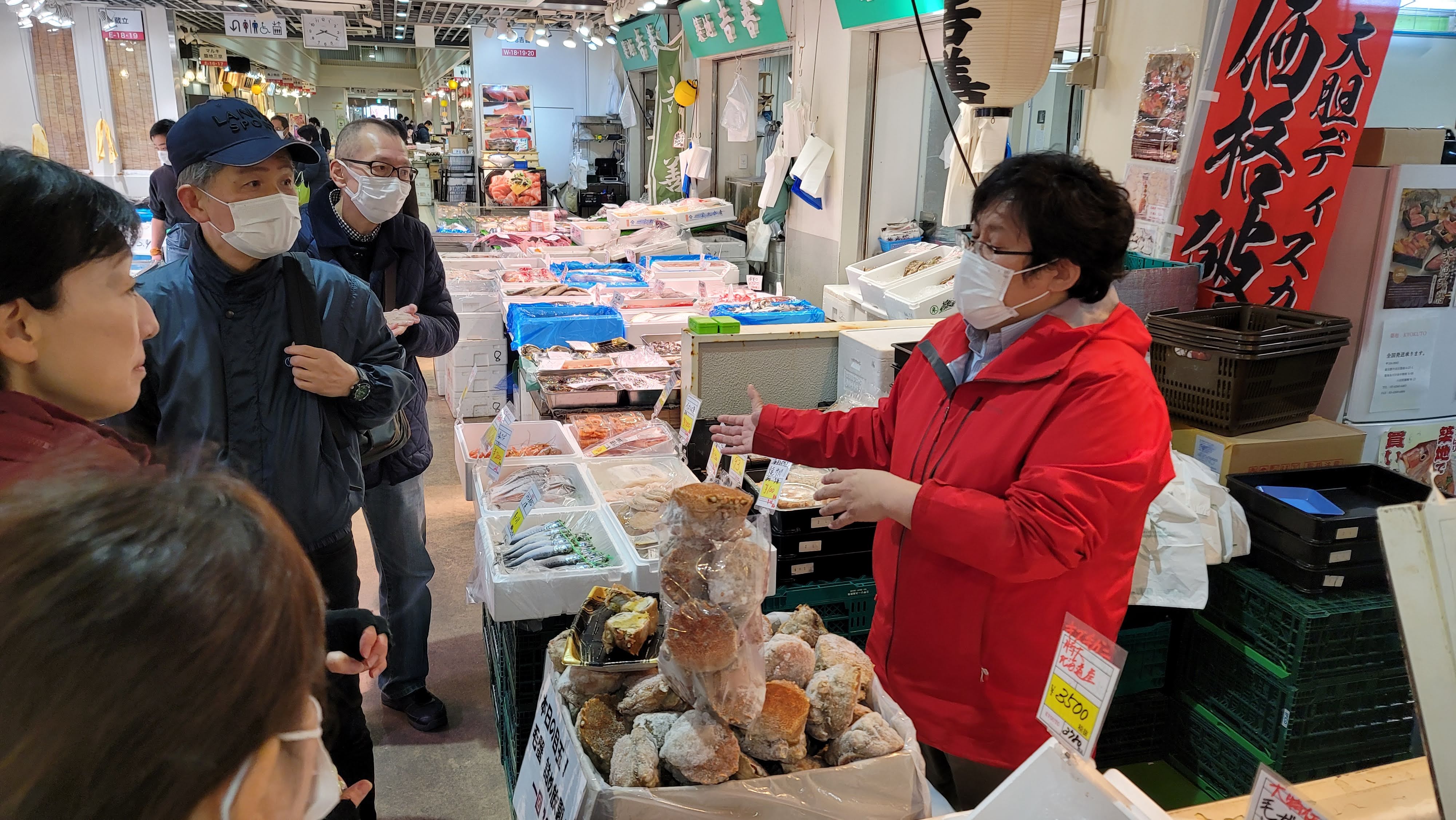 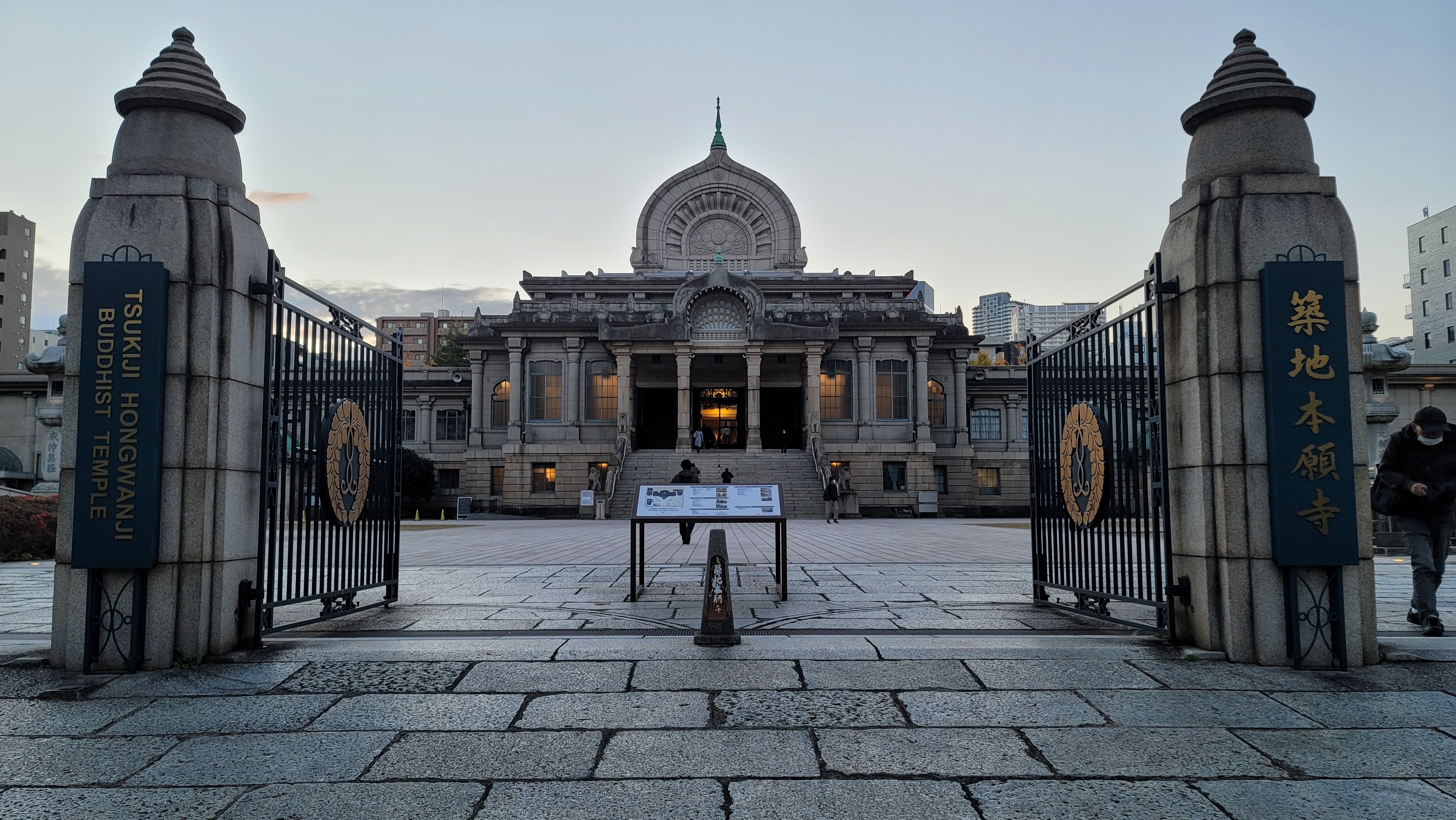 T004 Tokyo: Imperial Palace & Nihonbashi Tour皇居東御苑と日本橋ウオーク
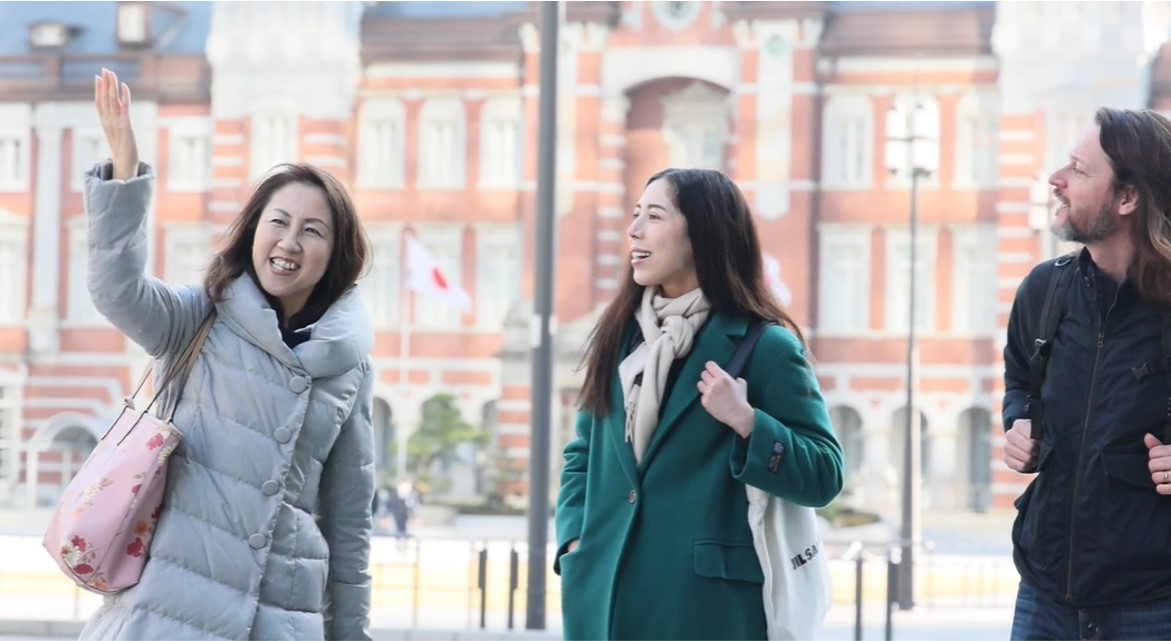 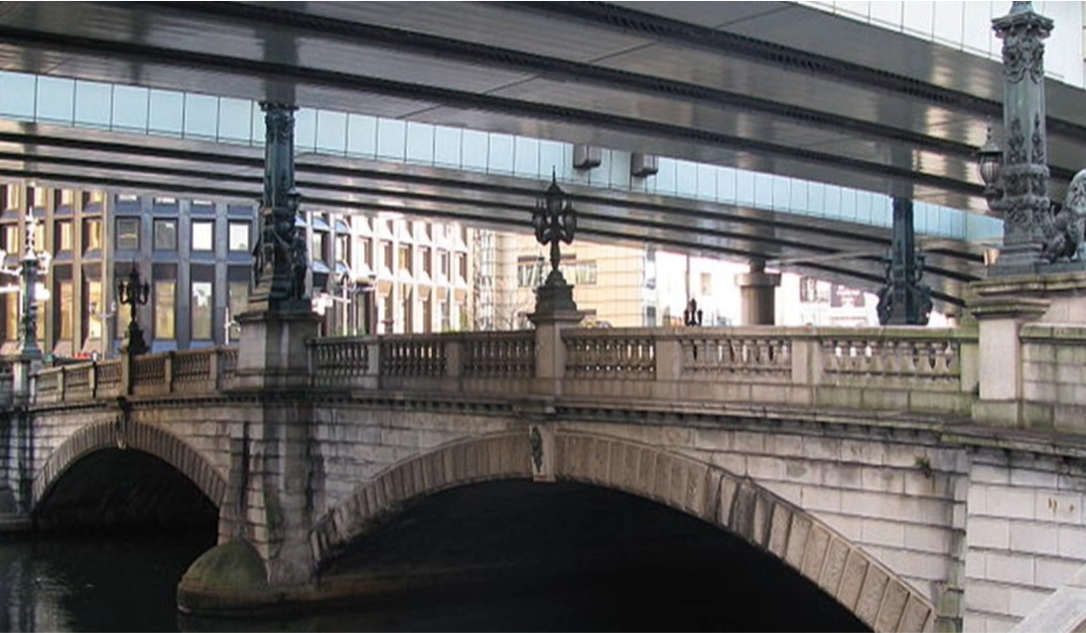 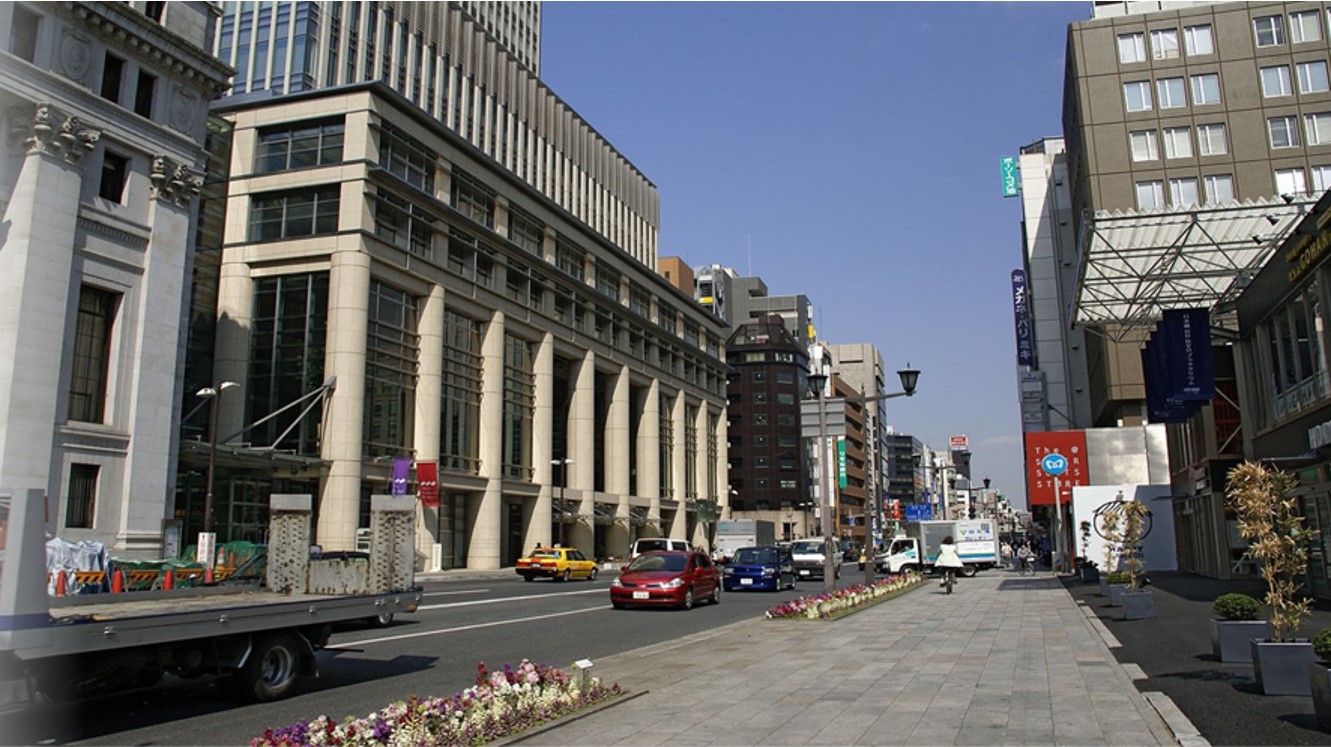 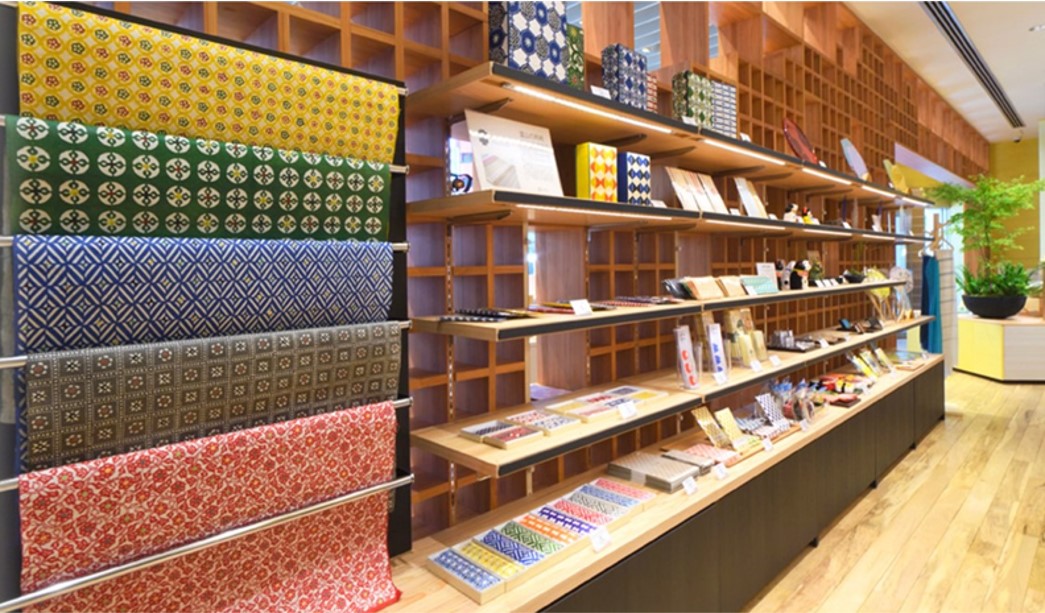 T005 Tokyo: Imperial Palace, Meiji Shrine & Aoyama Tour皇居、明治神宮、青山ウオーク
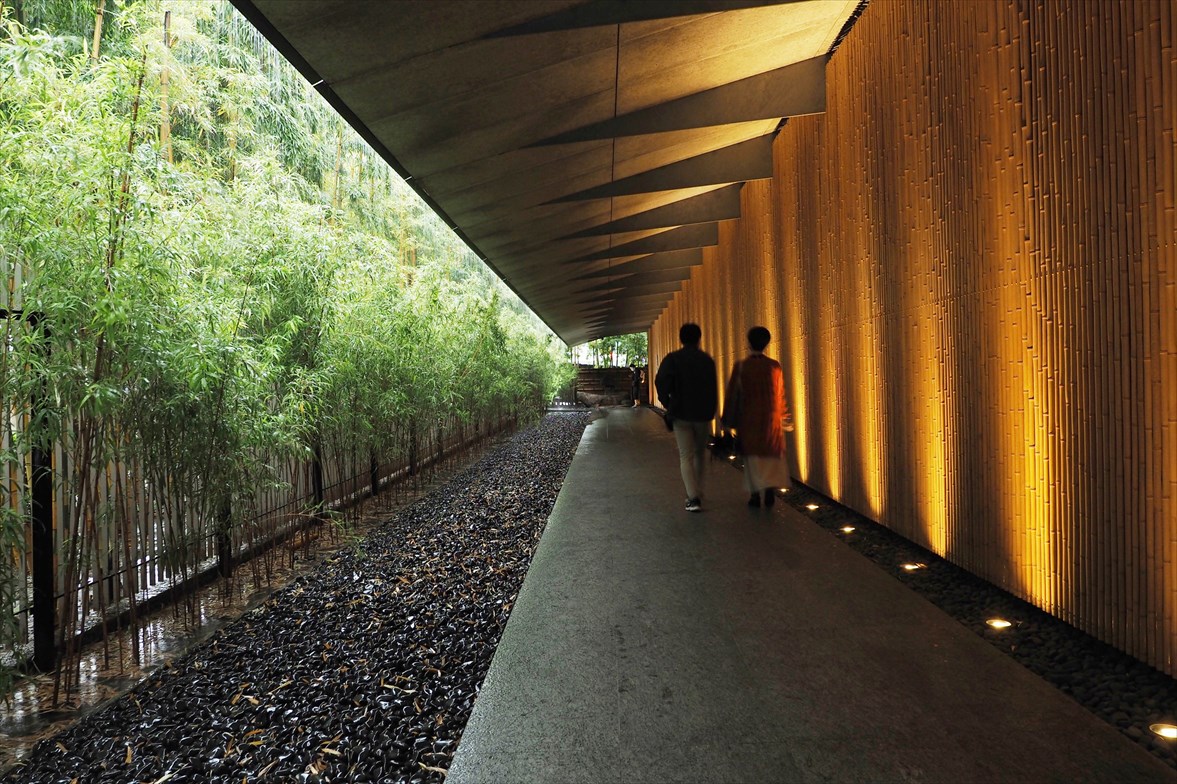 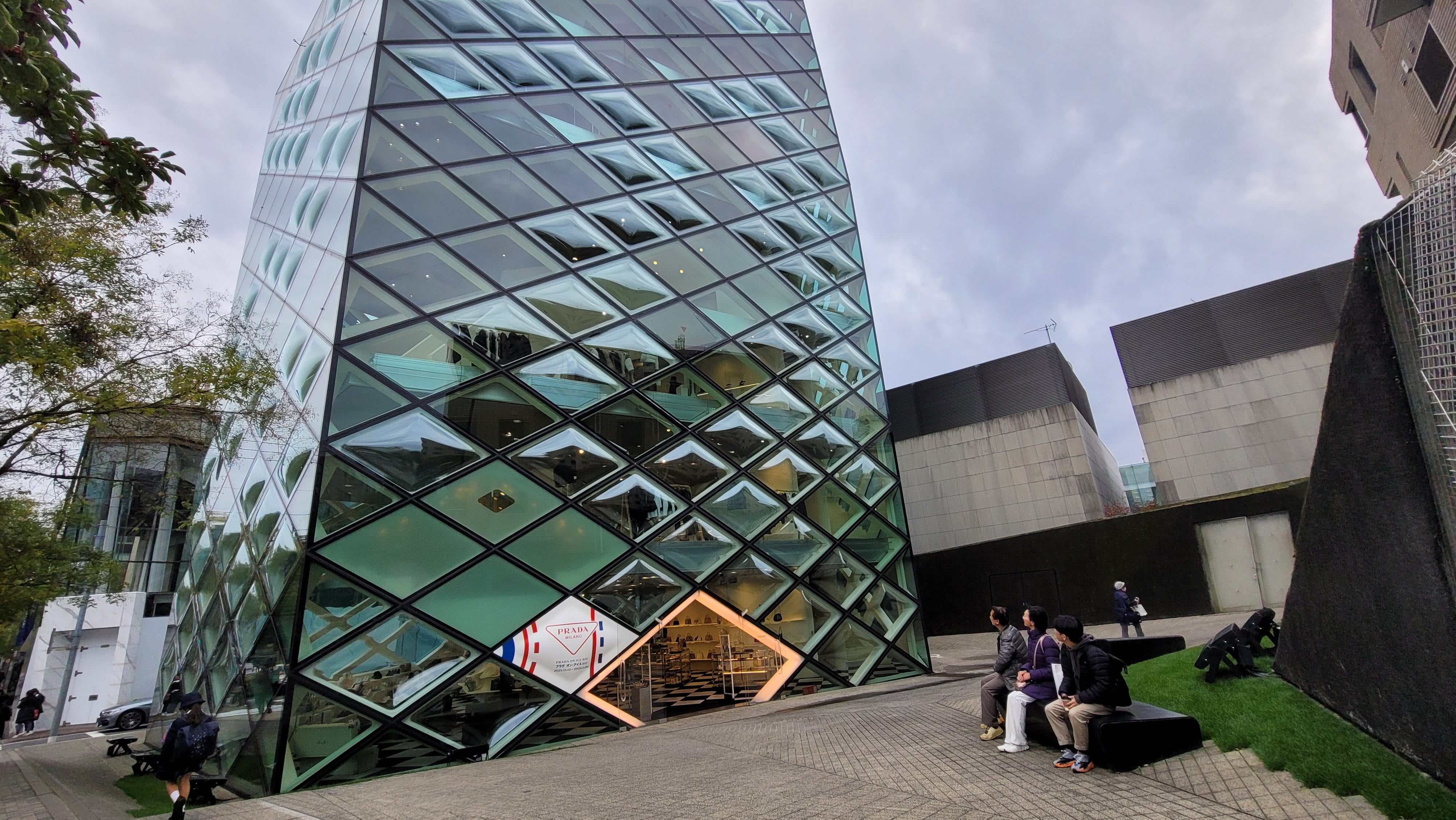 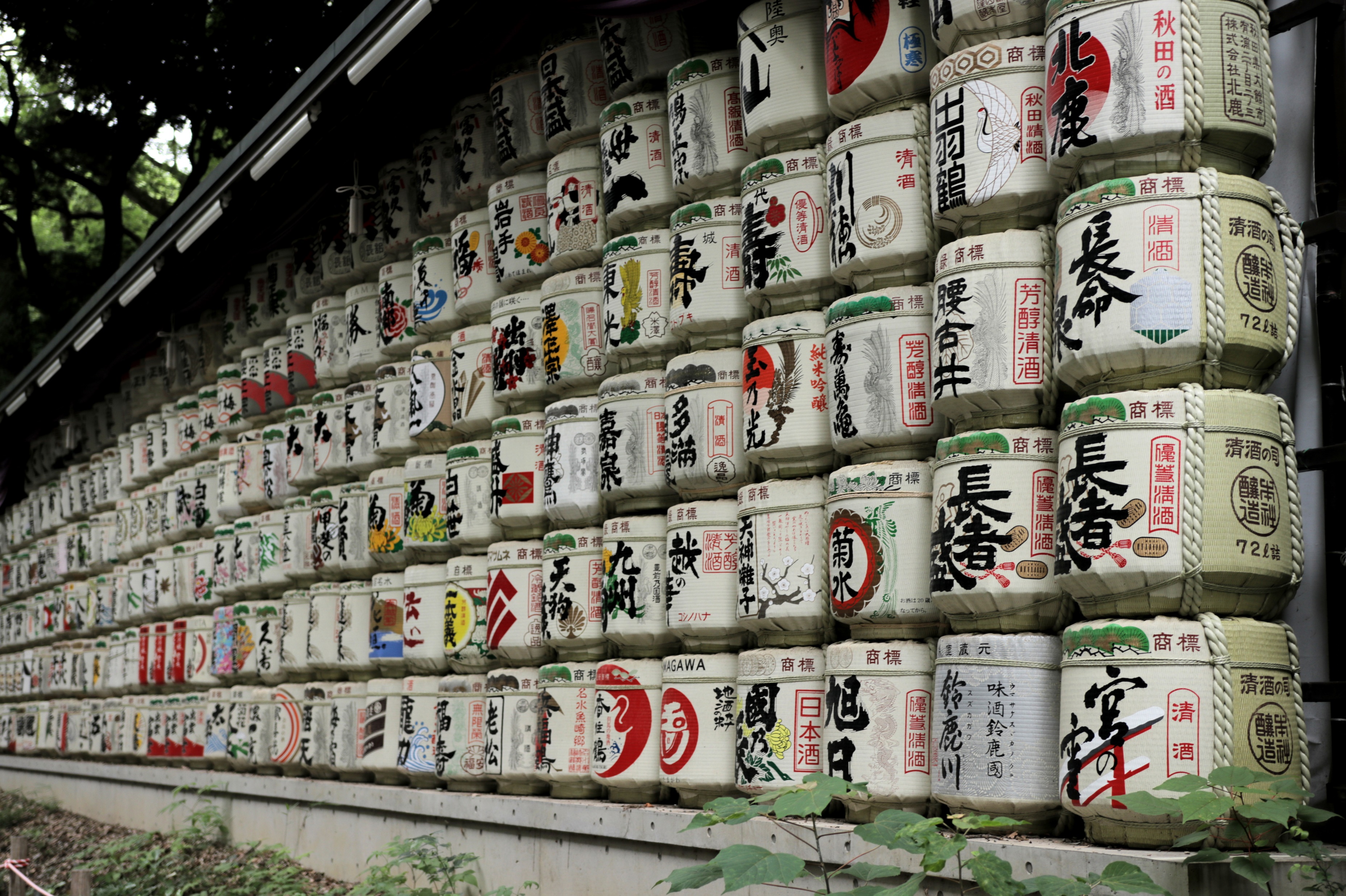 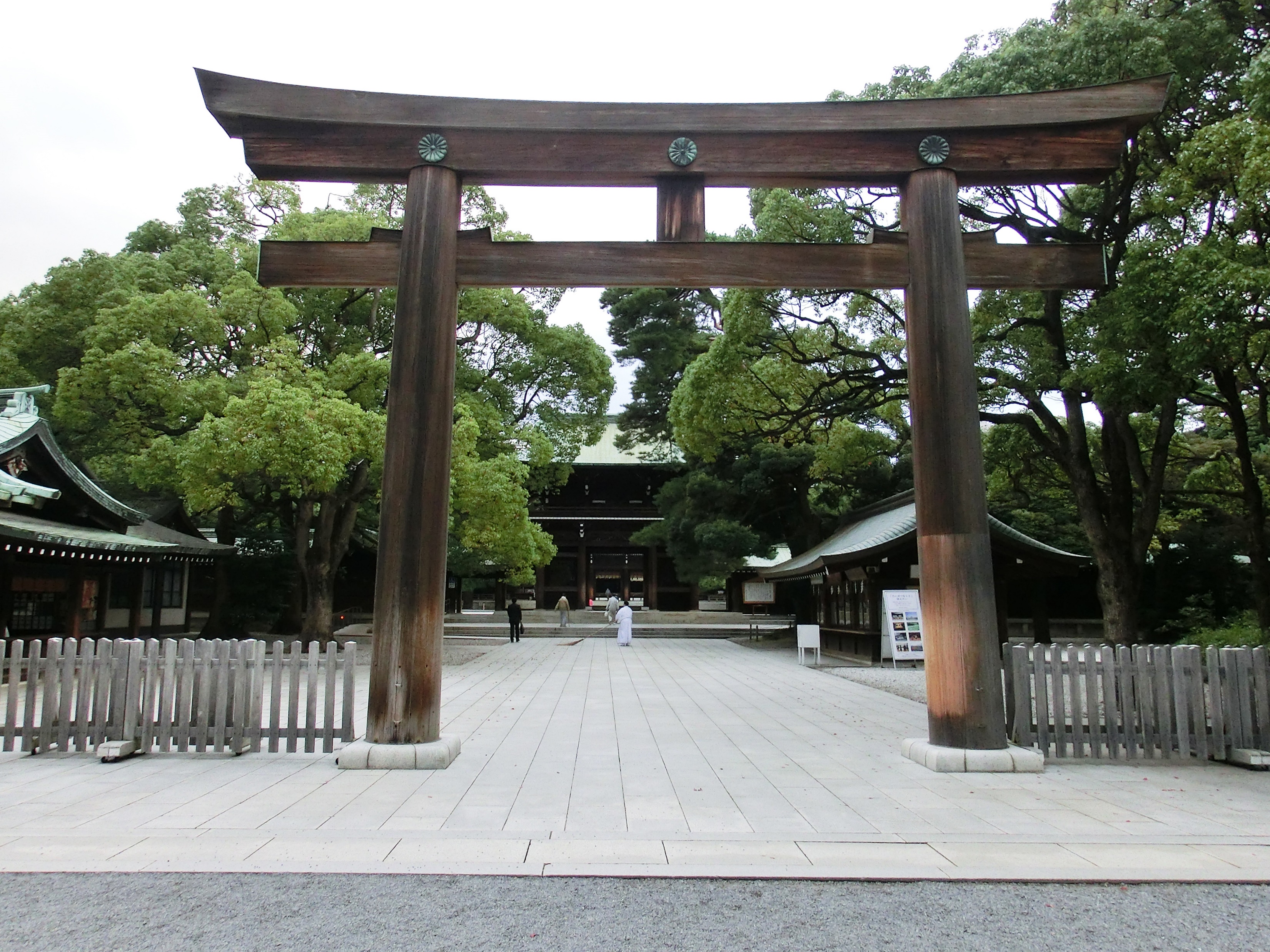 T006 Tokyo: Yanesen Traditional Life & Beauty Tour谷根千エリアウオーク
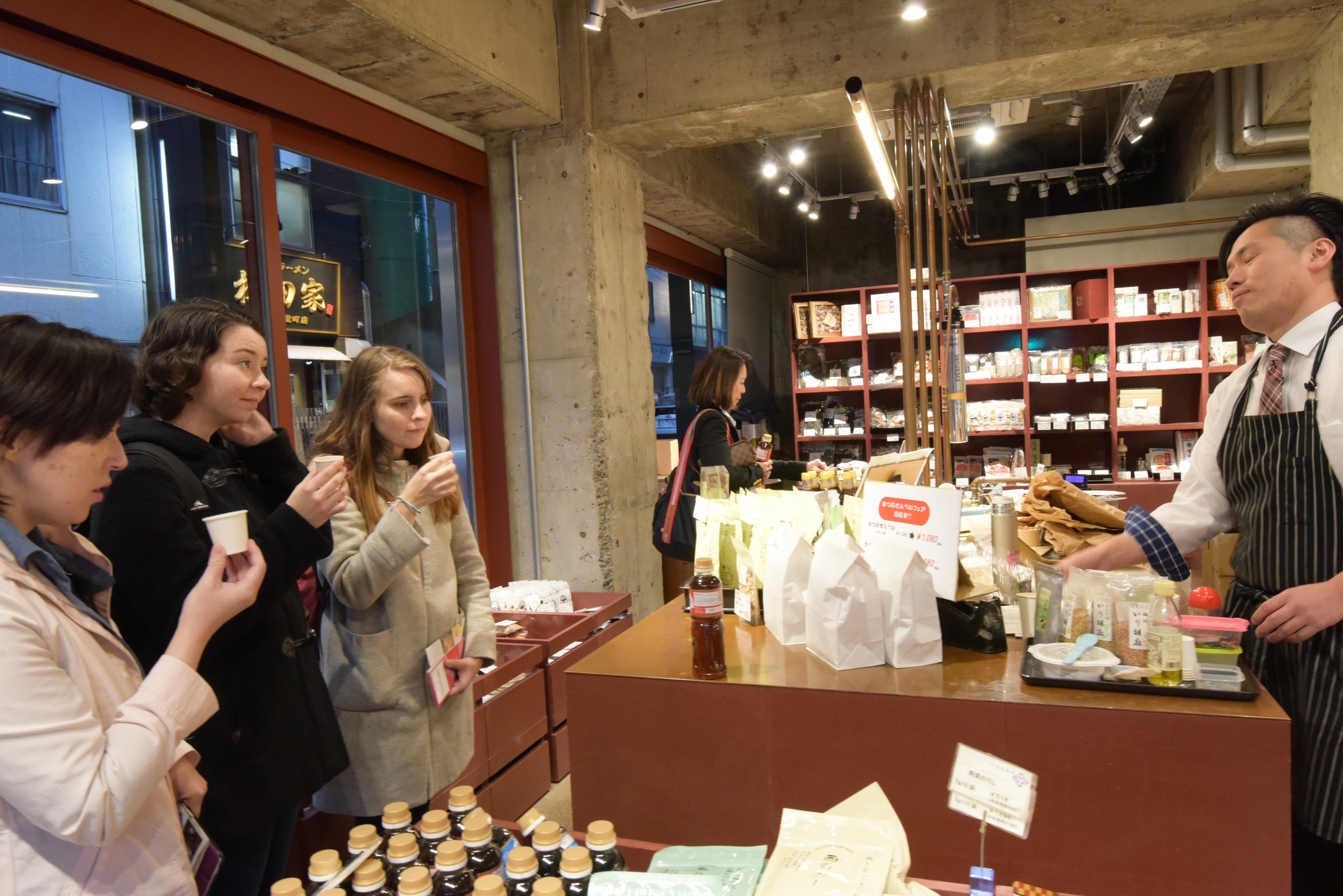 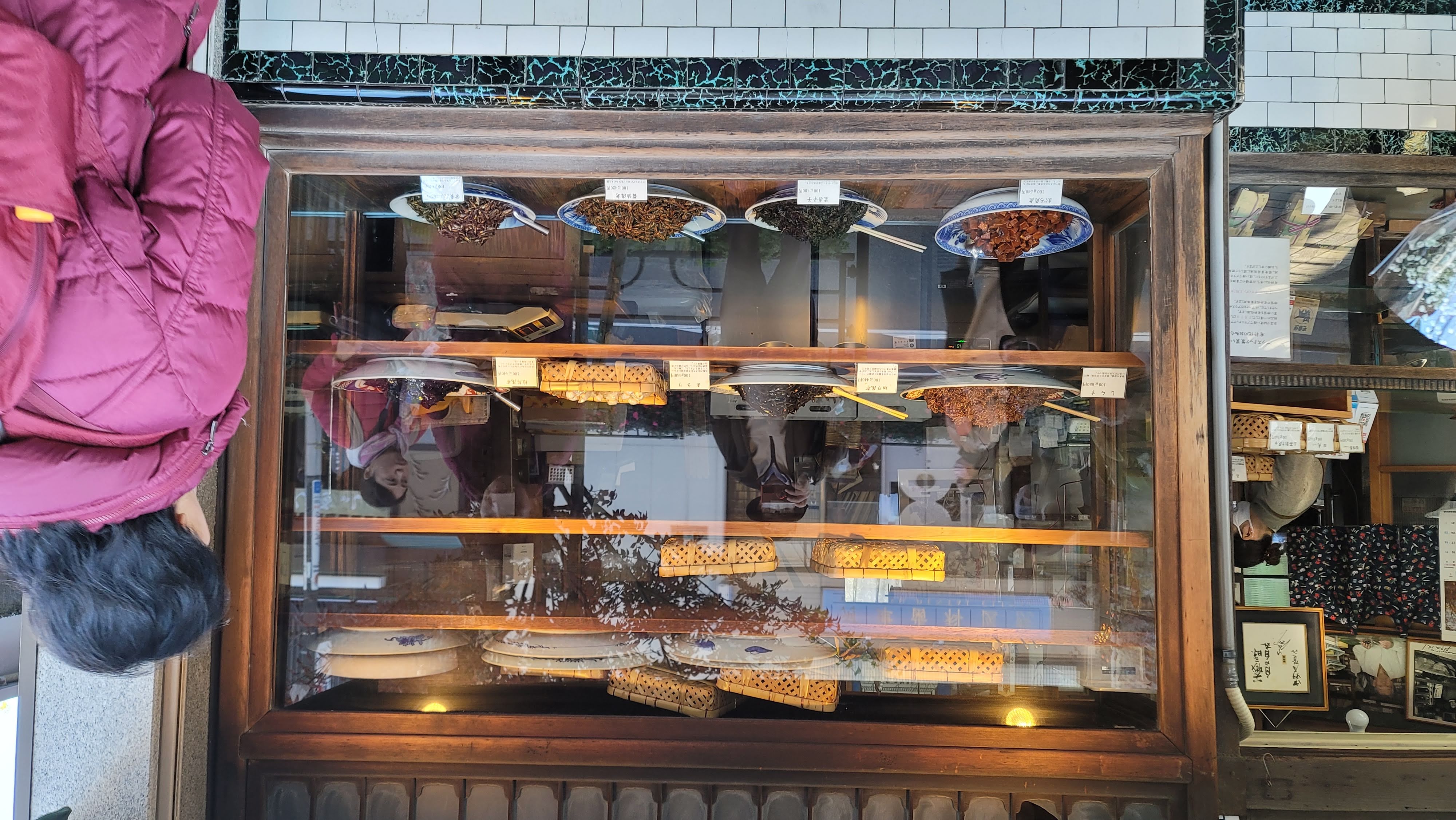 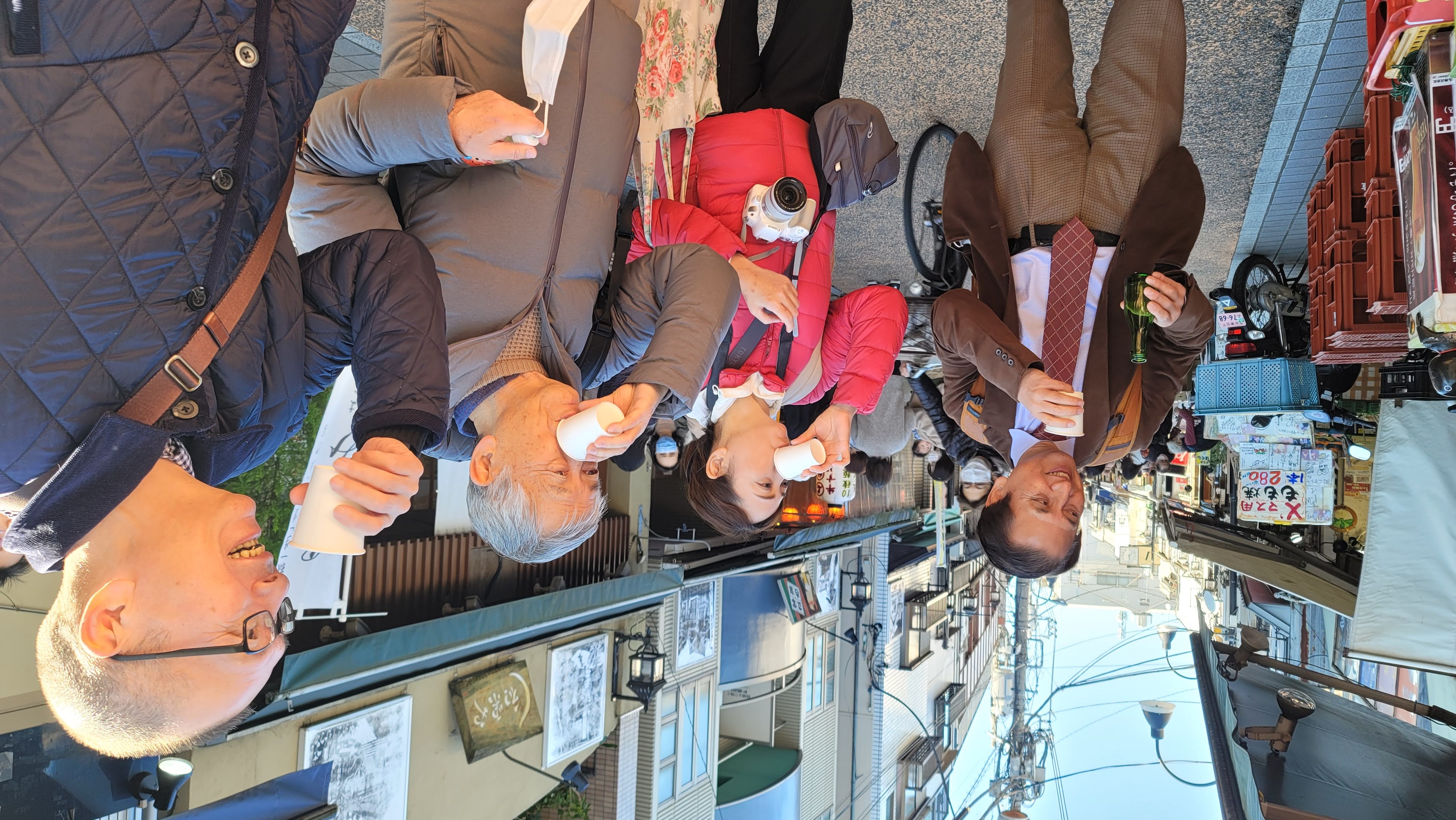 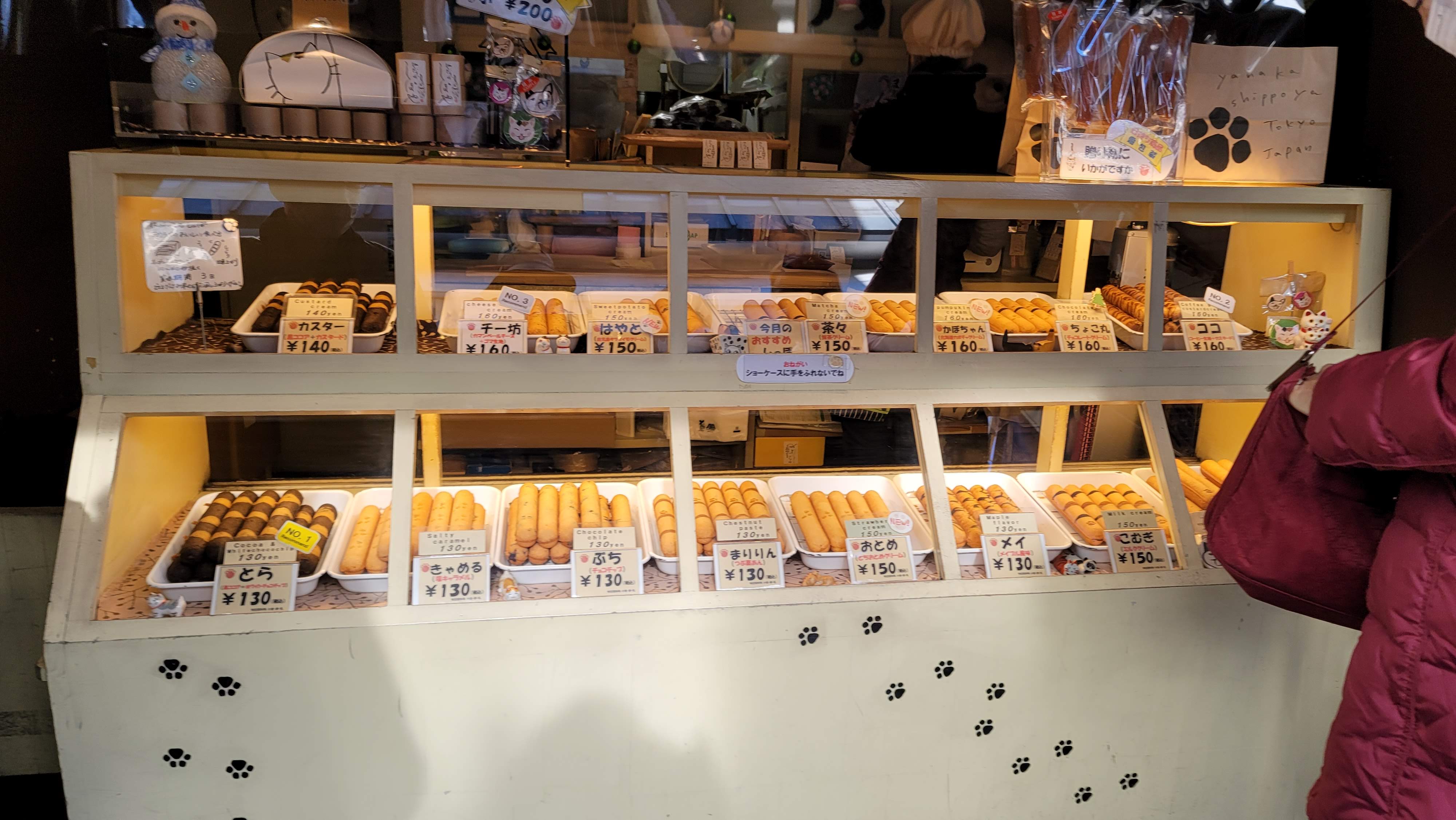 T007 Tokyo: Shinjuku Day Tour新宿デイツアー
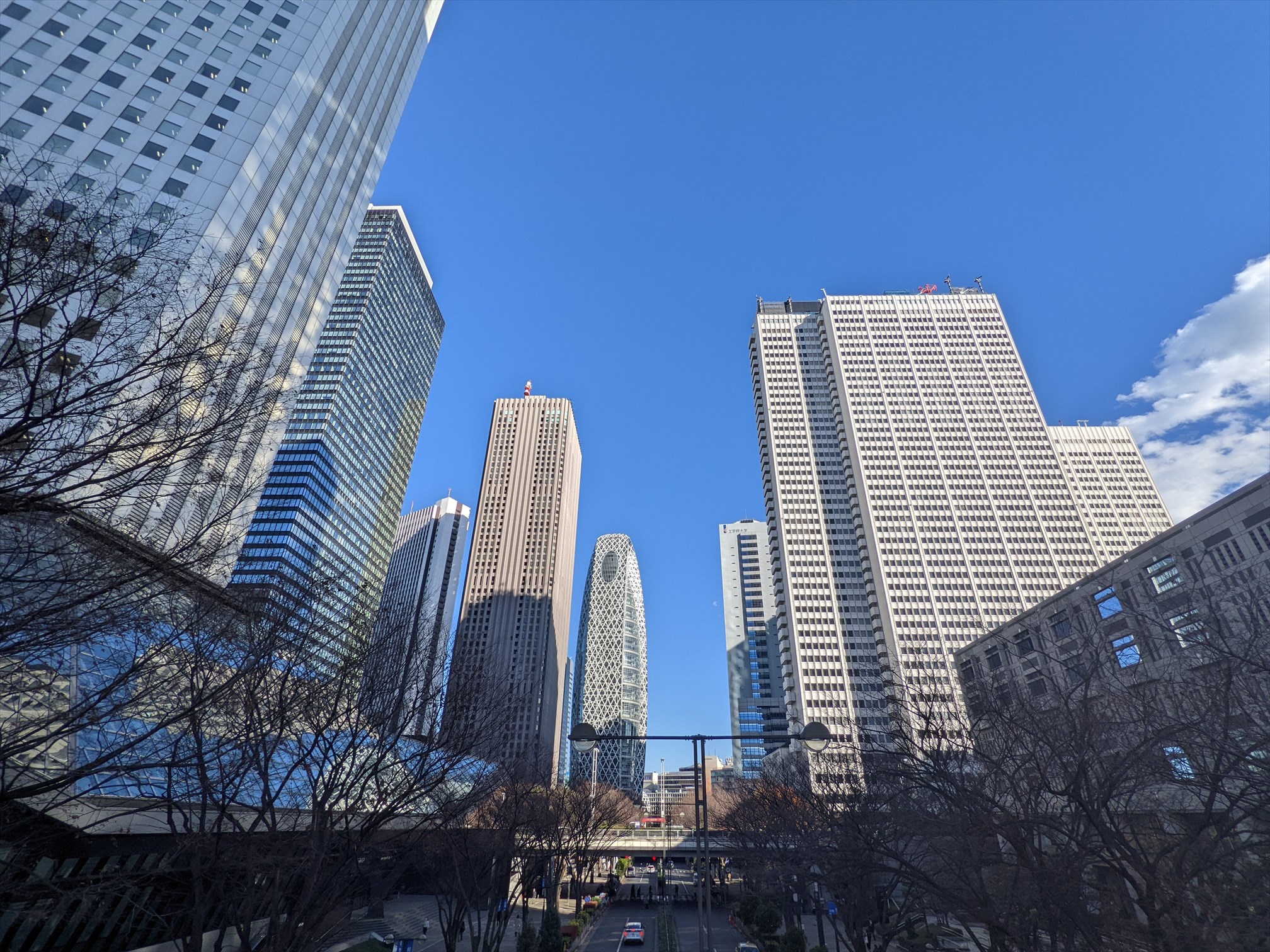 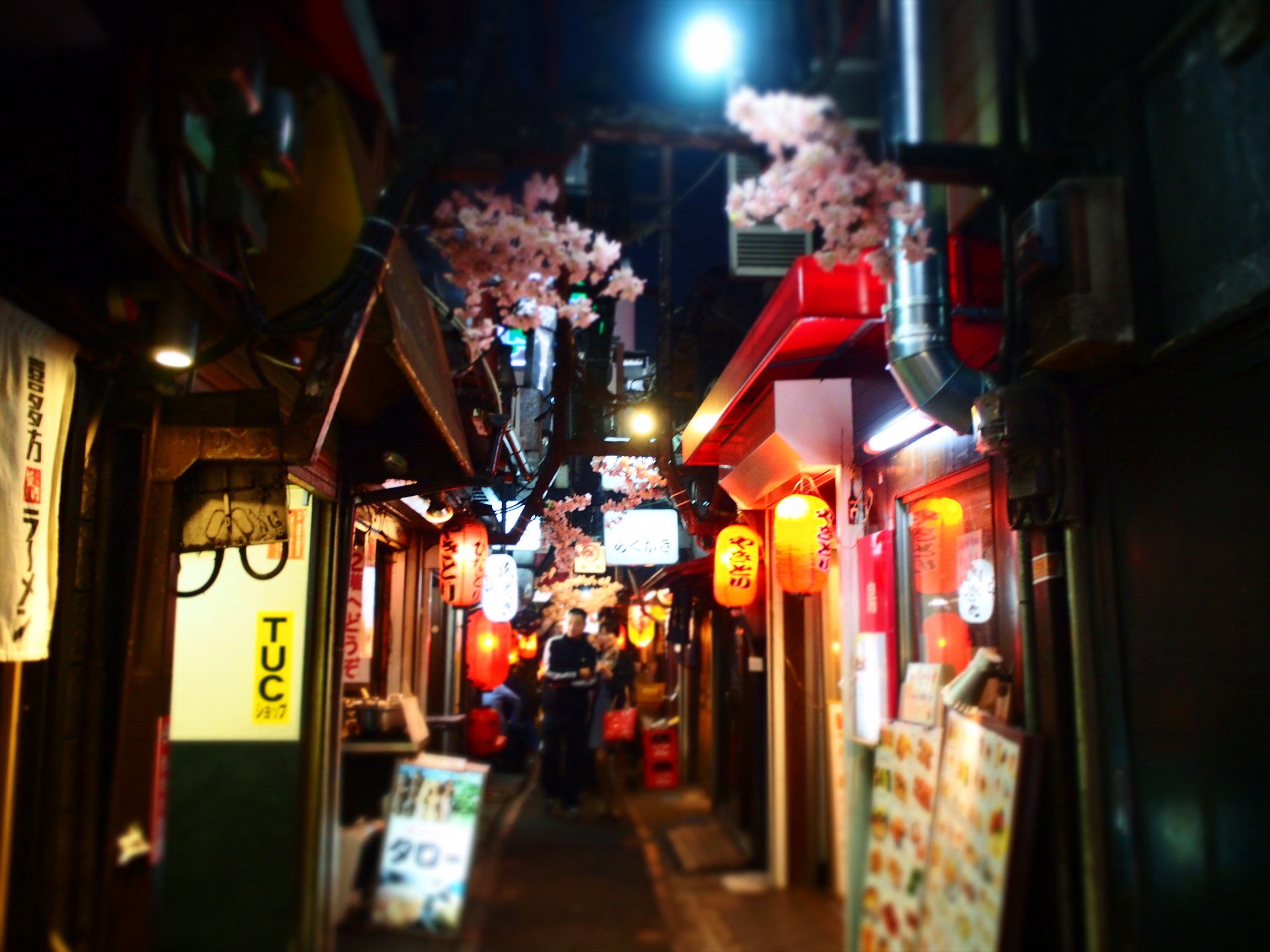 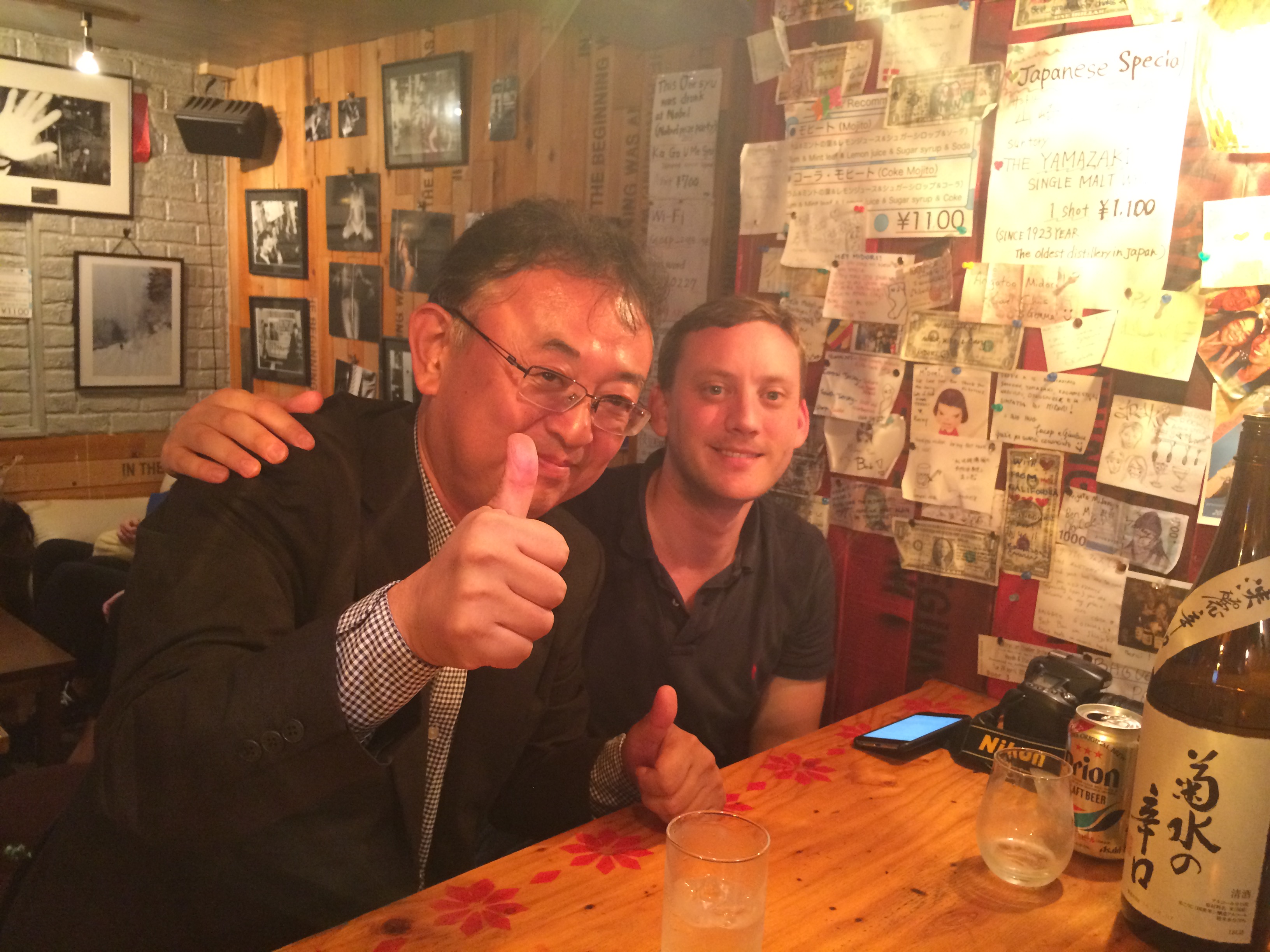 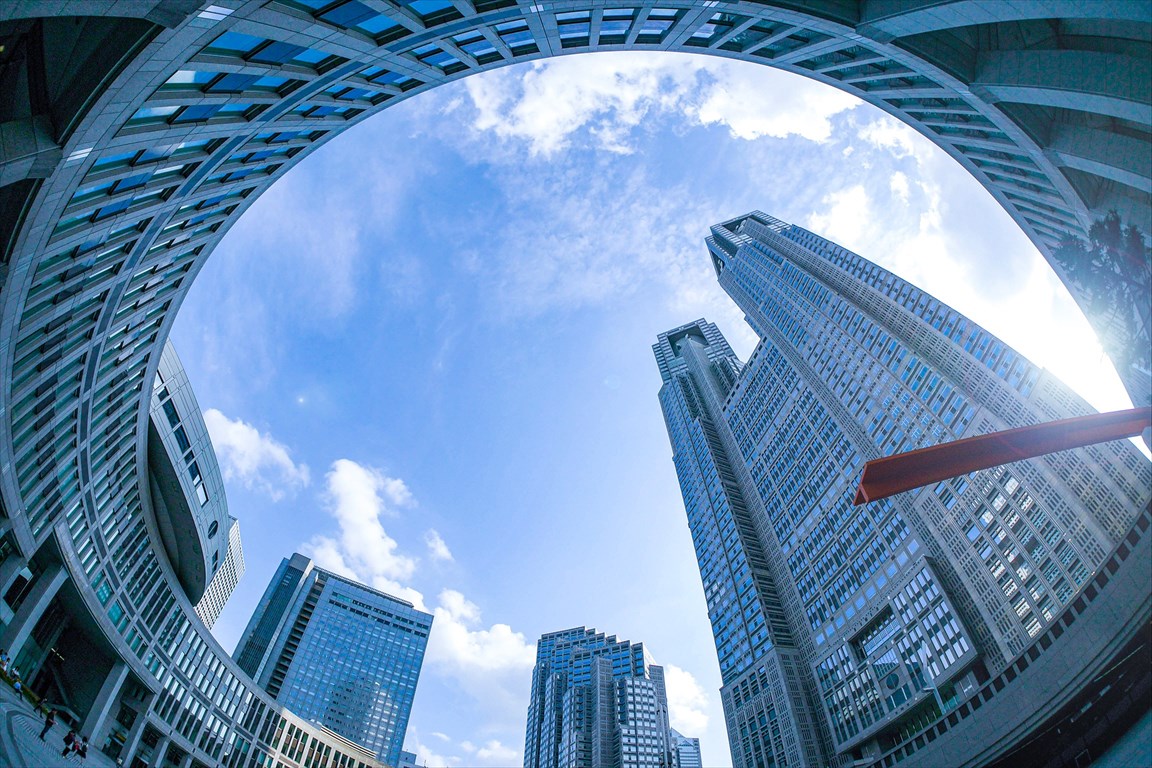 T008 Tokyo: Ueno & Tokyo National Museum Tour上野公園と東京国立博物館
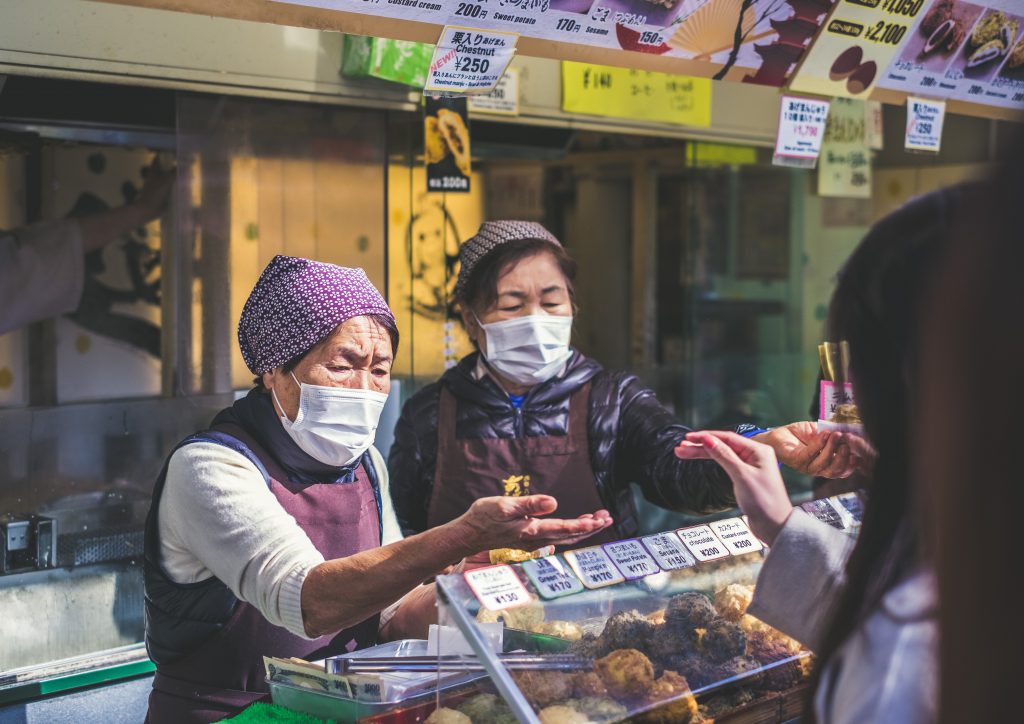 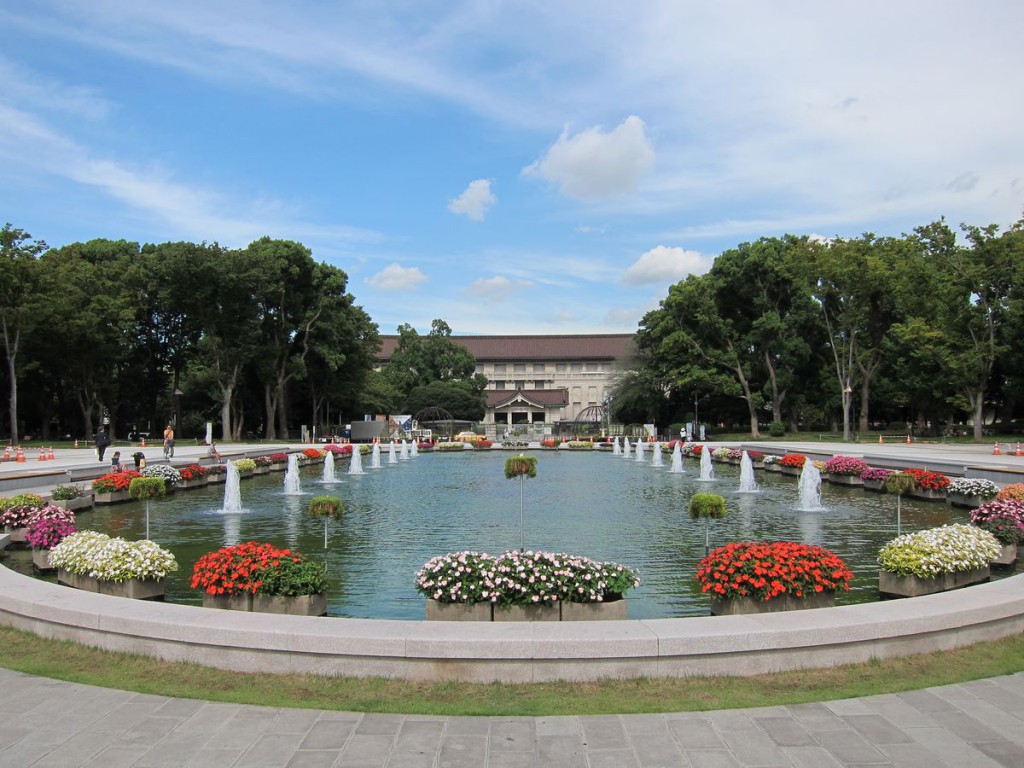 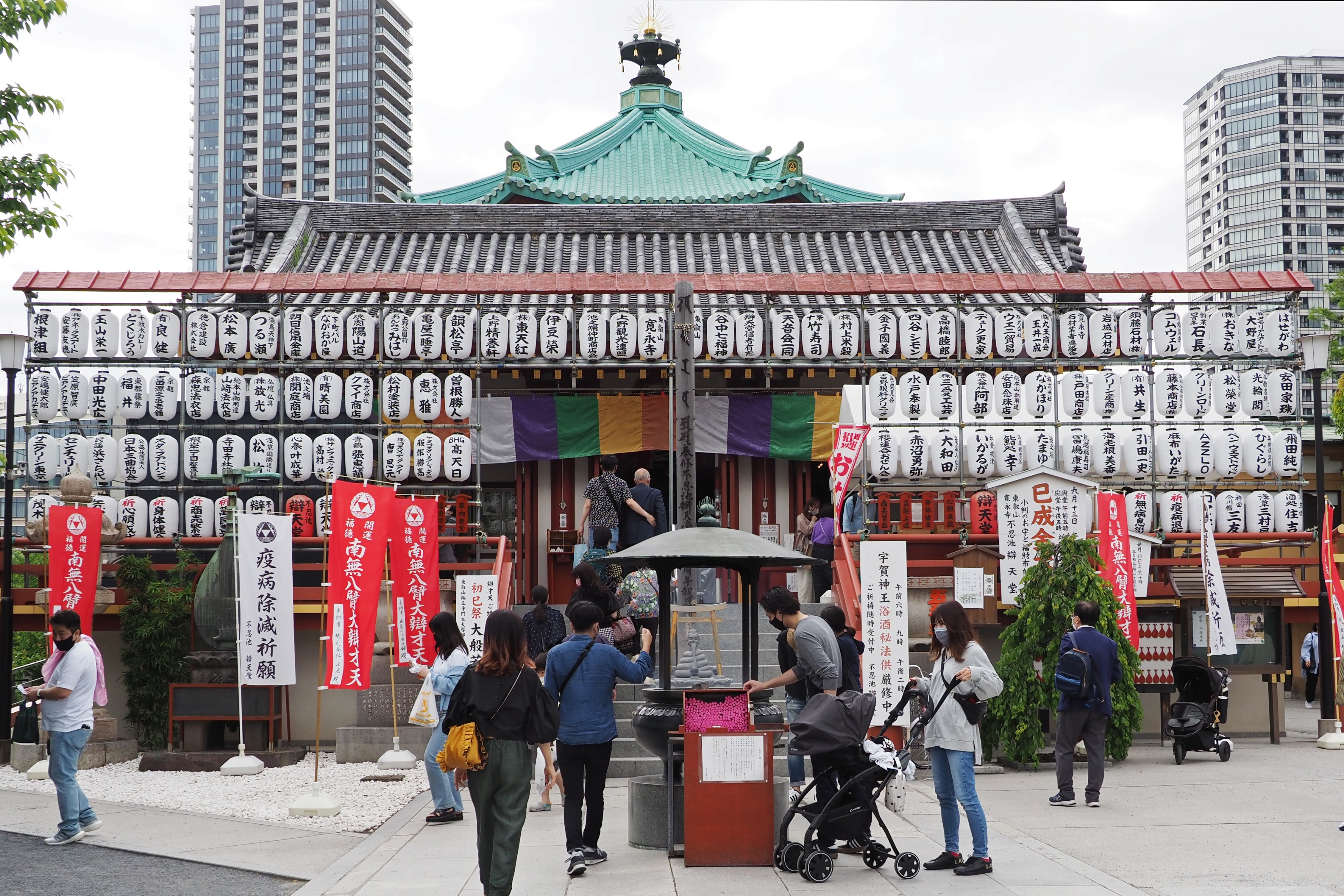 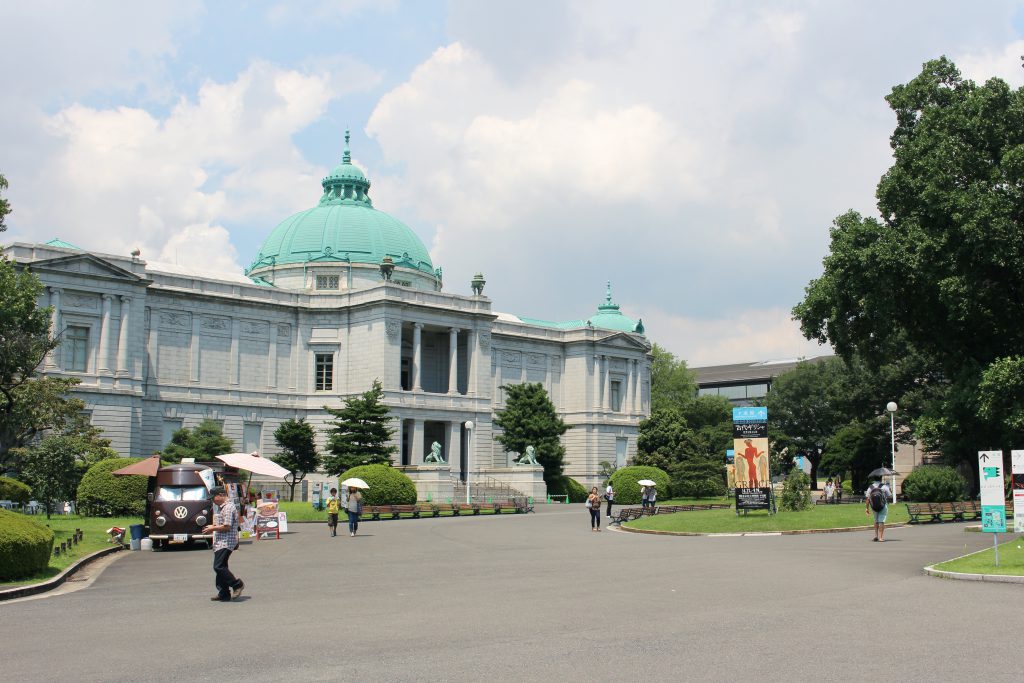